Trường Tiểu học Cự Khối
CHÀO MỪNG CÁC CON
 ĐẾN VỚI LỚP HỌC TRỰC TUYẾN 
MÔN TOÁN – LỚP 3
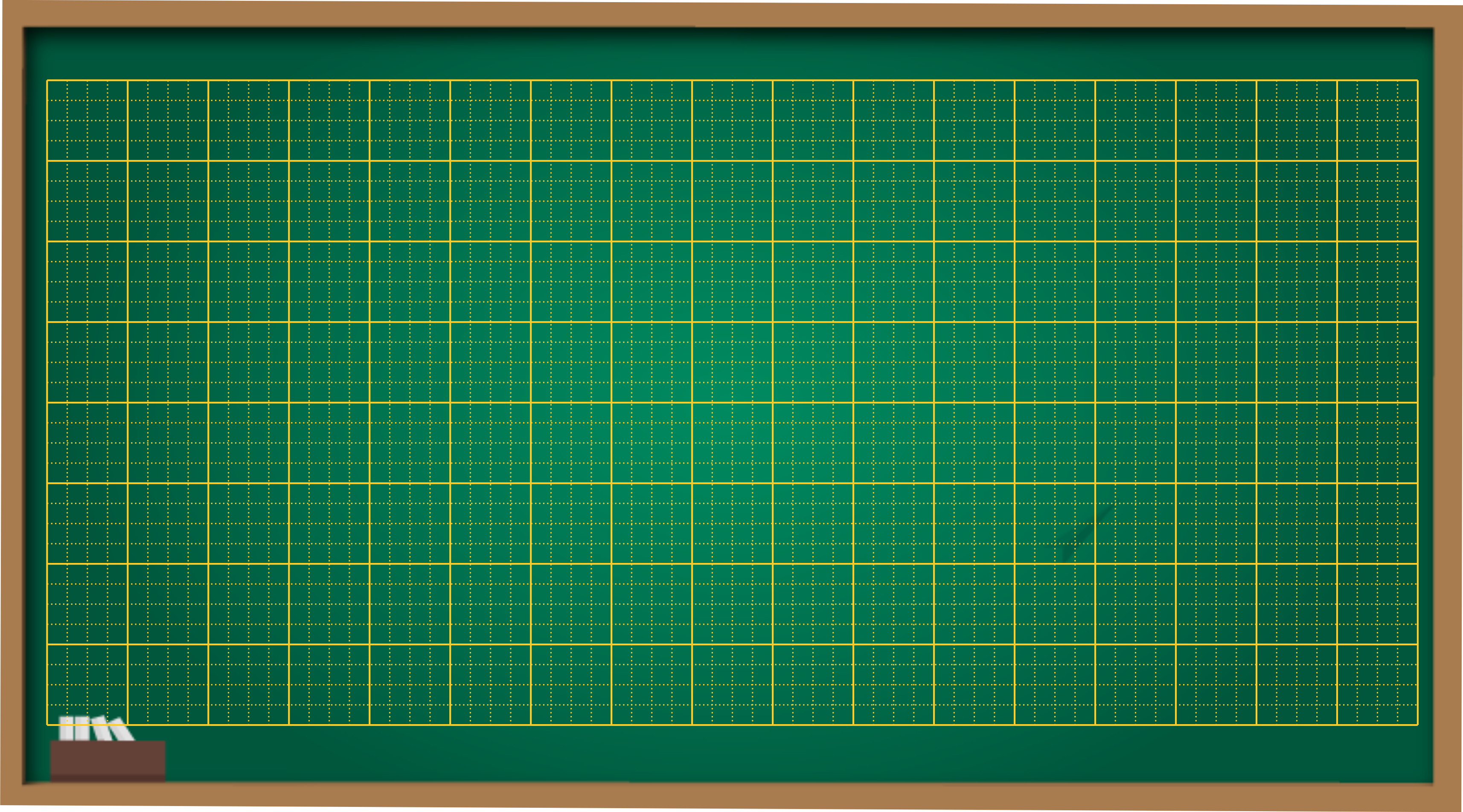 Thứ sáu ngày 18 tháng 2 năm 2022
Toán
Luyện tập
Bài 1. Viết thành phép nhân và ghi kết quả:
a, 4129 + 4129 =
b, 1052 + 1052 + 1052 =
c, 2007 + 2007 + 2007 + 2007 =
8258
4129 x 2 =
3156
1052 x 3 =
8028
2007 x 4 =
Bài 2. Số?
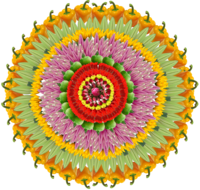 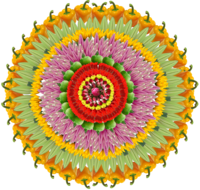 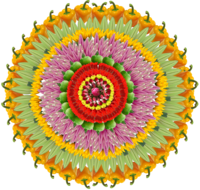 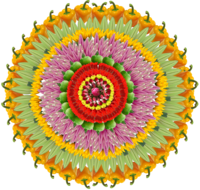 Bài 3: Có 2 thùng chứa 1025 l dầu. Người ta đã lấy 1350 l dầu từ các thùng đó. Hỏi còn lại bao nhiêu lít dầu?
Bài giải
Tóm tắt
Số lít dầu có trong cả hai thùng là:
            1025 x 2 = 2050 (l)
Số lít dầu còn lại là:
           2050 – 1350 = 700 (l)
                        Đáp số: 700 l dầu
Có                 : 2 thùng
Mỗi thùng có : 1250 l dầu
Đã lấy.          : 1350 l dầu
Còn lại.         : ...l dầu?
Bài 4.Viết số thích hợp vào ô trống:
113
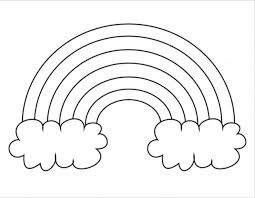 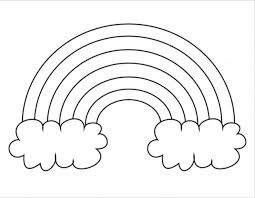 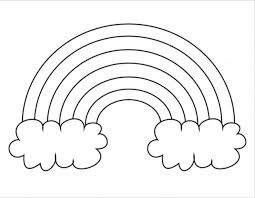 119
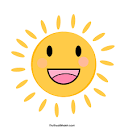 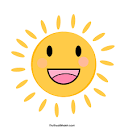 678
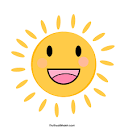 Dặn dò
-Về nhà xem lại bài 
-Xem trước bài “ Nhân số có bốn chữ số với số có một chữ số (Tr115)”
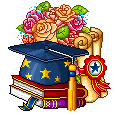 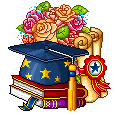 Chào các bạn